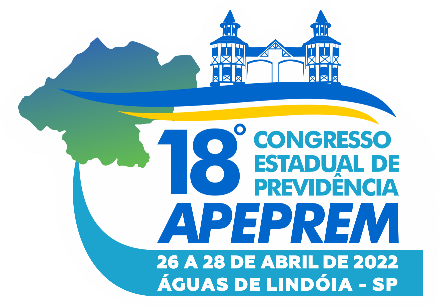 Remuneração do conselheiro: legalidade e sua profissionalização
Eduardo Telles de Lima Rala
Procurador Jurídico – FUNPREV Bauru
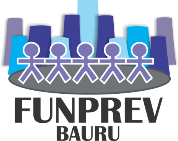 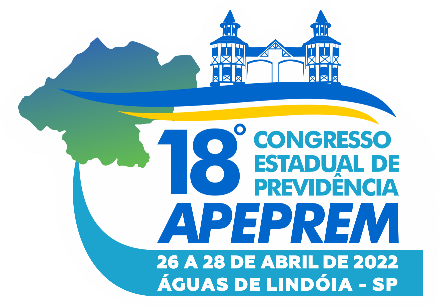 Mini-currículo:

Advogado (2004).
Procurador Jurídico na Funprev de Bauru (2008 – dias atuais).
Servidor público municipal (2000-2002 / 2008 – dias atuais).
Servidor público estadual (2002-2008).
Professor Universitário.

Mestre em Direito Constitucional (2012-2014), ITE-Bauru.
Doutorando em Ciências da Reabilitação (2017-2022), HRAC-USP-Bauru.

Plano palestra:

- Exigências legais

- Suas responsabilidades

- Remuneração do conselheiro
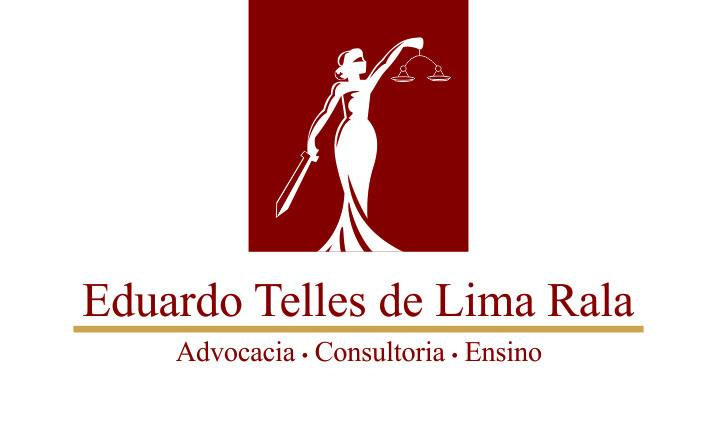 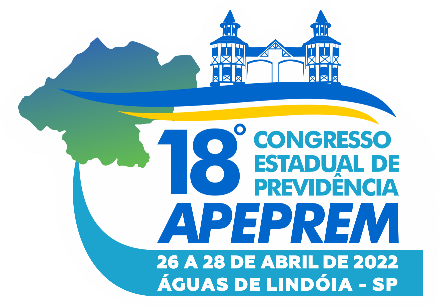 Relação Jurídica – Conselheiros RPPS
Art. 40, CF. O regime próprio de previdência social dos servidores titulares de cargos efetivos terá caráter contributivo e solidário, mediante contribuição do respectivo ente federativo, de servidores ativos, de aposentados e de pensionistas, observados critérios que preservem o equilíbrio financeiro e atuarial.
(Redação dada pela Emenda Constitucional nº 103, de 2019)
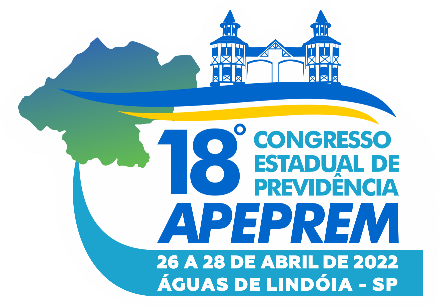 Relação Jurídica – Conselheiros RPPS
Art. 10. CF. É assegurada a participação dos trabalhadores e empregadores nos colegiados dos órgãos públicos em que seus interesses profissionais ou previdenciários sejam objeto de discussão e deliberação.
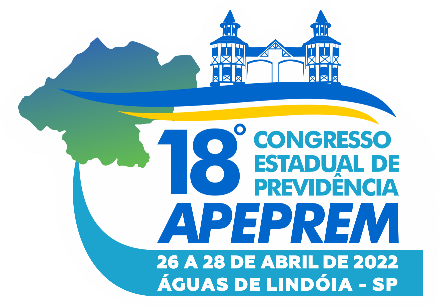 Exigências legais – Conselheiros RPPS
Emenda Constitucional n.º 103, de 12 de novembro de 2019

Art. 9º Até que entre em vigor lei complementar que discipline o § 22 do art. 40 da Constituição Federal, aplicam-se aos regimes próprios de previdência social o disposto na Lei nº 9.717, de 27 de novembro de 1998, e o disposto neste artigo.

§ 22. Vedada a instituição de novos regimes próprios de previdência social, lei complementar federal estabelecerá, para os que já existam, normas gerais de organização, de funcionamento e de responsabilidade em sua gestão, dispondo, entre outros aspectos, sobre: (Incluído pela Emenda Constitucional nº 103, de 2019)
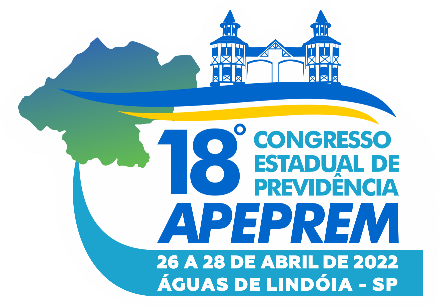 Exigências legais – Conselheiros RPPS
Lei Federal n.º 9.717, 27 de novembro de 1998

Art. 1º Os regimes próprios de previdência social dos servidores públicos da União, dos Estados, do Distrito Federal e dos Municípios, dos militares dos Estados e do Distrito Federal deverão ser organizados, baseados em normas gerais de contabilidade e atuária, de modo a garantir o seu equilíbrio financeiro e atuarial, observados os seguintes critérios:
[...]
VI - pleno acesso dos segurados às informações relativas à gestão do regime e participação de representantes dos servidores públicos e dos militares, ativos e inativos, nos colegiados e instâncias de decisão em que os seus interesses sejam objeto de discussão e deliberação;
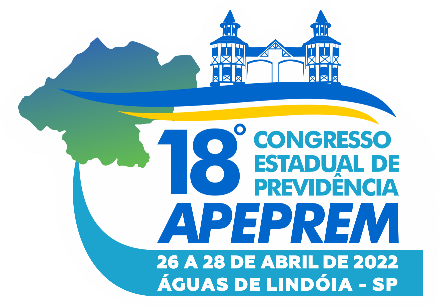 Exigências legais – Conselheiros RPPS
Lei Federal n.º 9.717, 27 de novembro de 1998

Portaria n.º 4992/1998 revogada pela Portaria n.º 402/2008

- Art. 19. Os dirigentes do órgão ou da unidade gestora do regime próprio de previdência social dos entes estatais, bem como os membros dos conselhos administrativo e fiscal dos fundos de que trata o art. 17 desta Portaria, respondem diretamente por infração ao disposto na Lei nº 9.717/98, sujeitando-se, às seguintes penalidades: I – advertência; II – multa pecuniária; III – inabilitação temporária para o exercício do cargo de direção ou de membro dos conselhos administrativo e fiscal.
Exigências legais – Conselheiros RPPS
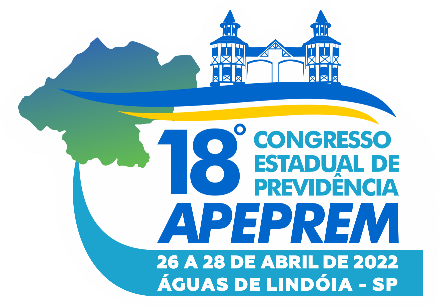 Lei Federal n.º 9.717, 27 de novembro de 1998

Art. 8º-B Os dirigentes da unidade gestora do regime próprio de previdência social deverão atender aos seguintes requisitos mínimos:     (Incluído pela Lei nº 13.846, de 2019)

I - não ter sofrido condenação criminal ou incidido em alguma das demais situações de inelegilidade previstas no inciso I do caput do art. 1º da Lei Complementar nº 64, de 18 de maio de 1990, observados os critérios e prazos previstos na referida Lei Complementar; (Incluído pela Lei nº 13.846, de 2019)

II - possuir certificação e habilitação comprovadas, nos termos definidos em parâmetros gerais; (Incluído pela Lei nº 13.846, de 2019)

III - possuir comprovada experiência no exercício de atividade nas áreas financeira, administrativa, contábil, jurídica, de fiscalização, atuarial ou de auditoria; (Incluído pela Lei nº 13.846, de 2019)

IV - ter formação superior. (Incluído pela Lei nº 13.846, de 2019)

Parágrafo único. Os requisitos a que se referem os incisos I e II do caput deste artigo aplicam-se aos membros dos conselhos deliberativo e fiscal e do comitê de investimentos da unidade gestora do regime próprio de previdência social. (Incluído pela Lei nº 13.846, de 2019)
Lei Federal n.º 9.717, 27 de novembro de 1998


Art. 9º Compete à União, por intermédio da Secretaria Especial de Previdência e Trabalho do Ministério da Economia, em relação aos regimes próprios de previdência social e aos seus fundos previdenciários:  (Redação dada pela Lei nº 13.846, de 2019)
I - a orientação, a supervisão, a fiscalização e o acompanhamento;    (Redação dada pela Lei nº 13.846, de 2019)
II - o estabelecimento e a publicação de parâmetros, diretrizes e critérios de responsabilidade previdenciária na sua instituição, organização e funcionamento, relativos a custeio, benefícios, atuária, contabilidade, aplicação e utilização de recursos e constituição e manutenção dos fundos previdenciários, para preservação do caráter contributivo e solidário e do equilíbrio financeiro e atuarial;     (Redação dada pela Lei nº 13.846, de 2019)
III - a apuração de infrações, por servidor credenciado, e a aplicação de penalidades, por órgão próprio, nos casos previstos no art. 8º desta Lei;      (Redação dada pela Lei nº 13.846, de 2019)
IV - a emissão do Certificado de Regularidade Previdenciária (CRP), que atestará, para os fins do disposto no art. 7º desta Lei, o cumprimento, pelos Estados, Distrito Federal e Municípios, dos critérios e exigências aplicáveis aos regimes próprios de previdência social e aos seus fundos previdenciários.     (Incluído pela Lei nº 13.846, de 2019)
Parágrafo único.  A União, os Estados, o Distrito Federal e os Municípios encaminharão à Secretaria Especial de Previdência e Trabalho do Ministério da Economia, na forma, na periodicidade e nos critérios por ela definidos, dados e informações sobre o regime próprio de previdência social e seus segurados.      (Redação dada pela Lei nº 13.846, de 2019)
Exigências legais – Conselheiros RPPS
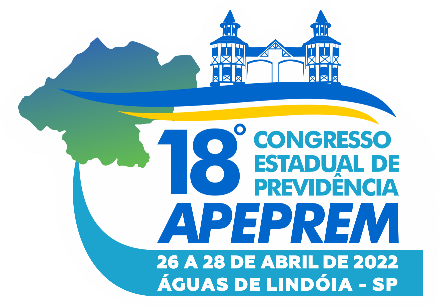 Responsabilidades – Conselheiros RPPS
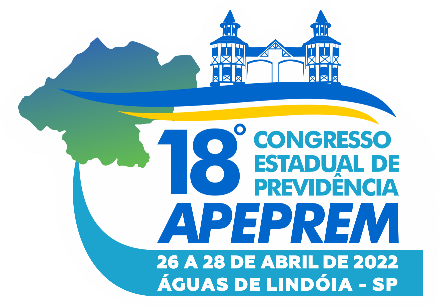 PORTARIA Nº 9.907, DE 14 DE ABRIL DE 2020

Art. 1º Os requisitos mínimos exigidos no art. 8º-B da Lei nº 9.717, de 27 de novembro de 1998, a serem observados para nomeação ou permanência dos dirigentes da unidade gestora, dos membros dos conselhos deliberativo e fiscal, dos membros do comitê de investimentos e do responsável pela aplicação dos recursos dos regimes próprios de previdência social (RPPS) da União, dos Estados, do Distrito Federal e dos Municípios, atenderão aos parâmetros previstos nesta Portaria.

§ 1° É de responsabilidade do ente federativo e da unidade gestora do RPPS procederem à habilitação das pessoas de que trata o caput, verificando o atendimento aos requisitos legais e a outros, fixados pelo ente federativo ou pelo conselho deliberativo desses regimes, destinados a promover a melhoria da sua gestão.

§ 2° Cabe à Secretaria de Previdência realizar a orientação, o acompanhamento, a supervisão e a fiscalização do atendimento aos requisitos de que trata este artigo, nos termos do inciso I do art. 9º da Lei n° 9.717, de 1998, ressalvadas as inspeções e auditorias dos órgãos de controle interno e externo, na forma prevista no inciso IX do art. 1º dessa Lei.
Responsabilidades – Conselheiros RPPS
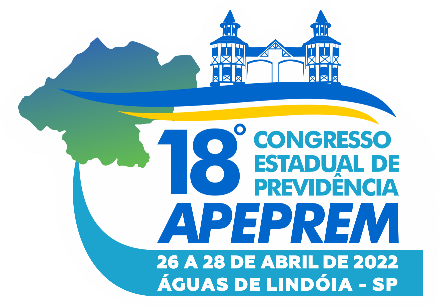 Lei Federal n.º 9.717, 27 de novembro de 1998


Art. 8º Os responsáveis pelos poderes, órgãos ou entidades do ente estatal, os dirigentes da unidade gestora do respectivo regime próprio de previdência social e os membros dos seus conselhos e comitês respondem diretamente por infração ao disposto nesta Lei, sujeitando-se, no que couber, ao regime disciplinar estabelecido na Lei Complementar nº 109, de 29 de maio de 2001, e seu regulamento, e conforme diretrizes gerais.   (Redação dada pela Lei nº 13.846, de 2019)

§ 1º As infrações serão apuradas mediante processo administrativo que tenha por base o auto, a representação ou a denúncia positiva dos fatos irregulares, assegurados ao acusado o contraditório e a ampla defesa, em conformidade com diretrizes gerais. (Renumerado do parágrafo único pela Lei nº 13.846, de 2019)

§ 2º São também responsáveis quaisquer profissionais que prestem serviços técnicos ao ente estatal e respectivo regime próprio de previdência social, diretamente ou por intermédio de pessoa jurídica contratada.    (Incluído pela Lei nº 13.846, de 2019)
Responsabilidades – Conselheiros RPPS
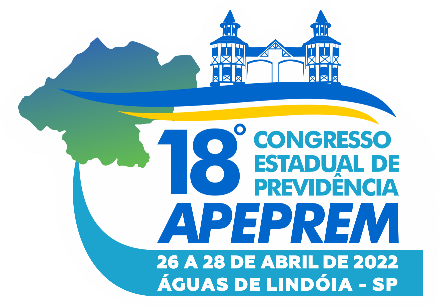 Lei Complementar nº 109, de 29 de maio de 2001

Art. 63.

Responsabilidade civil, pelos danos ou prejuízos que causarem, por ação ou omissão.

Art. 64

BCB, CVM e SRF – encaminharão informações ao Ministério Público

Art. 65

-  Advertência / suspensão do exercício de atividades [...] pelo prazo de até cento e oitenta dias / inabilitação, pelo prazo de dois a dez anos, para o exercício de cargo ou função em entidades de previdência complementar, sociedades seguradoras, instituições financeiras e no serviço público /  multa de dois mil reais a um milhão de reais,
Responsabilidades – Conselheiros RPPS
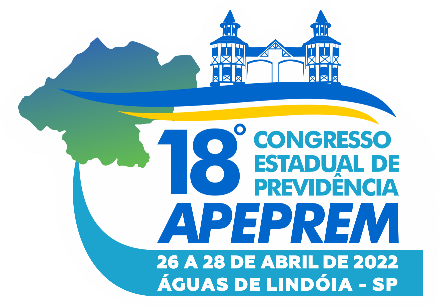 Lei Federal n.º 9.717, 27 de novembro de 1998


Art. 8º-A Os dirigentes do ente federativo instituidor do regime próprio de previdência social e da unidade gestora do regime e os demais responsáveis pelas ações de investimento e aplicação dos recursos previdenciários, inclusive os consultores, os distribuidores, a instituição financeira administradora da carteira, o fundo de investimentos que tenha recebido os recursos e seus gestores e administradores serão solidariamente responsáveis, na medida de sua participação, pelo ressarcimento dos prejuízos decorrentes de aplicação em desacordo com a legislação vigente a que tiverem dado causa. (Incluído pela Lei nº 13.846, de 2019)
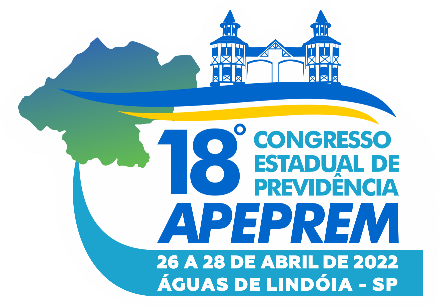 LEGALIDADE - REMUNERAÇÃO – CONSELHOS

Art. 37. A administração pública direta e indireta de qualquer dos Poderes da União, dos Estados, do Distrito Federal e dos Municípios obedecerá aos princípios de legalidade, impessoalidade, moralidade, publicidade e eficiência e, também, ao seguinte: (Redação dada pela Emenda Constitucional nº 19, de 1998)
V - as funções de confiança, exercidas exclusivamente por servidores ocupantes de cargo efetivo, e os cargos em comissão, a serem preenchidos por servidores de carreira nos casos, condições e percentuais mínimos previstos em lei, destinam-se apenas às atribuições de direção, chefia e assessoramento; (Redação dada pela Emenda Constitucional nº 19, de 1998)
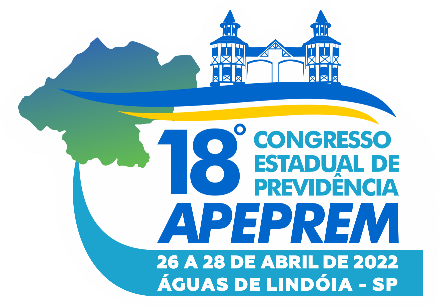 LEGALIDADE - REMUNERAÇÃO – CONSELHOS

Servidor público de carreira
Mantém sua remuneração do cargo de base ou seus proventos (se inativo)
Cargo: lugar dentro da organização das funções (funcional) da Administração Pública (Direta e Indireta – autarquias e fundações), ocupado por servidor público, contendo funções específicas a serem desempenhadas pela pessoa física constituída como servidor público e remuneração fixada em lei.
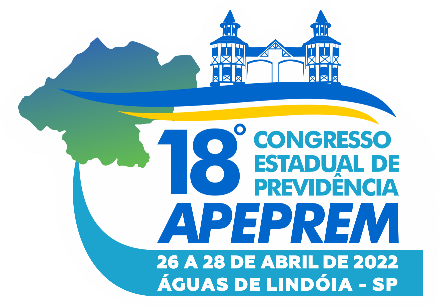 LEGALIDADE - REMUNERAÇÃO – CONSELHOS

Função pública: a atividade em si mesma, ou seja, função é sinônimo de atribuição e corresponde às inúmeras tarefas que constituem o objeto dos serviços prestados pelos servidores públicos.

A todo cargo correspondem funções, mas nem todas funções pressupõe a existência de cargo.

Admite-se a função gratificada, pela qual o servidor, sem um vínculo permanente, percebe remuneração pelo desempenho da atividade.
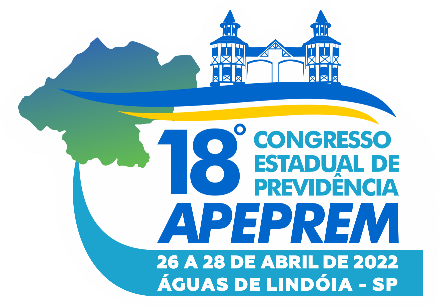 LEGALIDADE - REMUNERAÇÃO – CONSELHOS

Gratificações: relacionam-se com a especificidade da situação fática do exercício da função.

No caso dos conselheiros, ela retribui a participação em reuniões em órgãos de deliberação coletiva, e em razão de suas responsabilidades extraordinárias relativamente ao cargo efetivo.
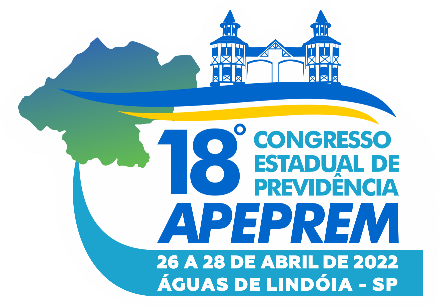 LEGALIDADE - REMUNERAÇÃO – CONSELHOS

Devem ser essas gratificações criadas por lei própria do ente federativo, respeitada a competência exclusiva do Poder Executivo.

E devem ser observados os critérios formais para seu pagamento: controle de participação dos conselheiros durante as sessões do órgão colegiado, transparência/publicidade dos valores pagos, impossibilidade de pagamento caso participem de reuniões administrativas. (v.g. Lei Federal n.º 5.708/1971 e Lei Federal n.º 9.292/1996)
LEGALIDADE - REMUNERAÇÃO – CONSELHOS

Subsídio x Gratificação (Jeton) – TCE/ES – possível:
Consulta 24/2017 – informando que deve ser respeitado o teto remuneratório do Prefeito (Procuradores Municipais)
ADIn (STF) 1.485-DF:
CONSTITUCIONAL E ADMINISTRATIVO. SERVIDORES PÚBLICOS. ATUAÇÃO REMUNERADA EM CONSELHOS DE ADMINISTRAÇÃO E FISCAL DE EMPRESAS ESTATAIS. CONSTITUCIONALIDADE.
1. A autorização dada pela Lei 9.292/1996 para que servidores públicos participem de conselhos de administração e fiscal das empresas públicas e sociedades de economia mista, suas subsidiárias e controladas, bem como entidades sob controle direto ou indireto da União não contraria a vedação à acumulação remunerada de cargos, empregos e funções públicas trazida nos incisos XVI e XVII do artigo 37 da Constituição, uma vez que essa atuação como conselheiro não representa exercício de cargo ou função pública em sentido estrito
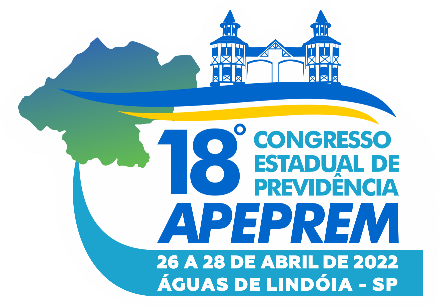 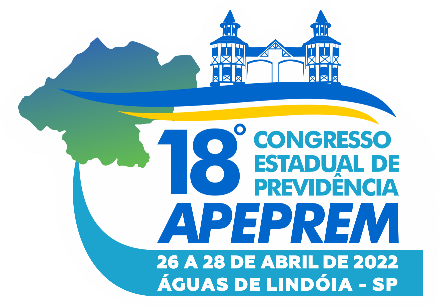 LEGALIDADE - REMUNERAÇÃO – CONSELHOS

Art. 39. A União, os Estados, o Distrito Federal e os Municípios instituirão conselho de política de administração e remuneração de pessoal, integrado por servidores designados pelos respectivos Poderes. (Redação dada pela Emenda Constitucional nº 19, de 1998)    (Vide ADI nº 2.135)
§ 4º O membro de Poder, o detentor de mandato eletivo, os Ministros de Estado e os Secretários Estaduais e Municipais serão remunerados exclusivamente por subsídio fixado em parcela única, vedado o acréscimo de qualquer gratificação, adicional, abono, prêmio, verba de representação ou outra espécie remuneratória, obedecido, em qualquer caso, o disposto no art. 37, X e XI. 
§ 9º É vedada a incorporação de vantagens de caráter temporário ou vinculadas ao exercício de função de confiança ou de cargo em comissão à remuneração do cargo efetivo. (Incluído pela Emenda Constitucional nº 103, de 2019)
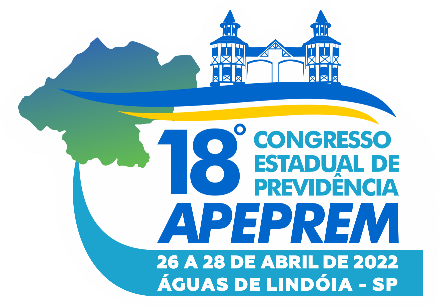 OBRIGADO
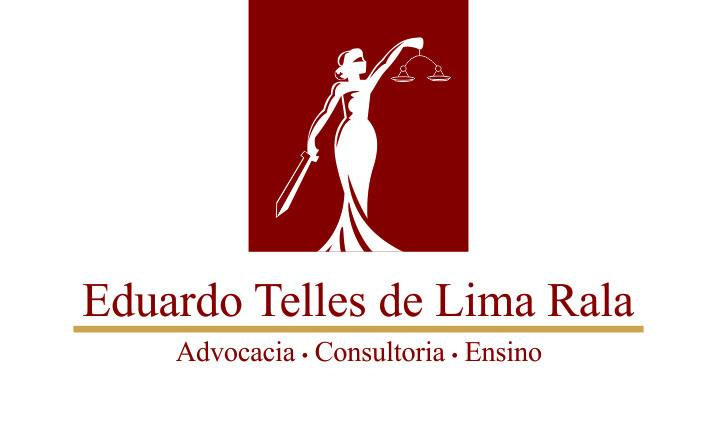 E-mail: rala.adv@gmail.com

Telefone: (14) 99713-0269
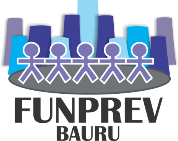